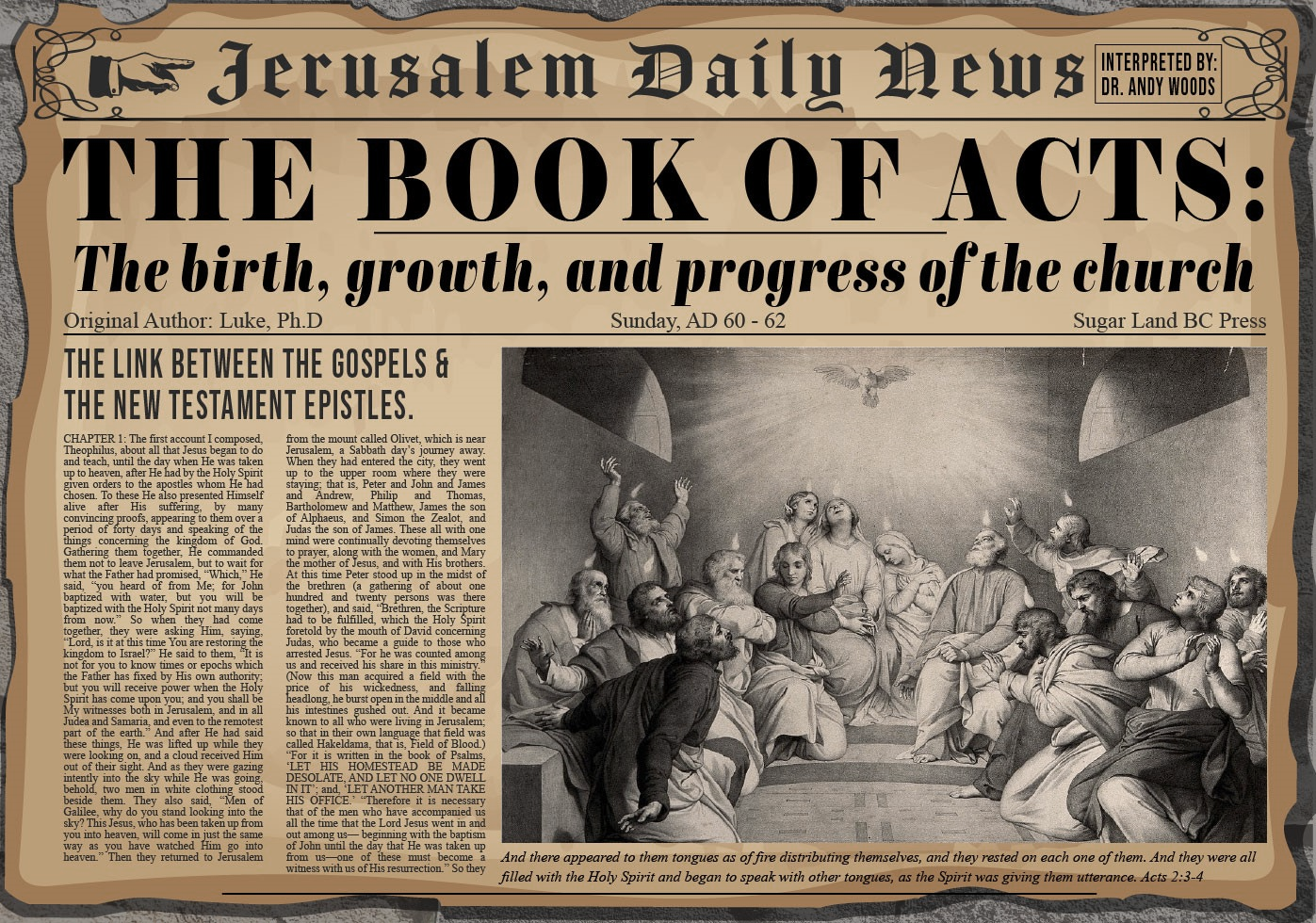 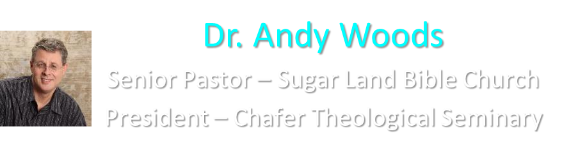 Acts 10:1‒11:18Cornelius’ Salvation
Cornelius’ Vision (10:1-8)
Peter’s Vision (Acts 10:9-16)
Vision’s Application (10:17-23a)
Caesarean Ministry (10:23b-33)
Peter & The Keys of the Kingdom (10:34-43)
Gentiles’ Salvation (10:44-48)
Peter’s Defense in Jerusalem (11:1-18)
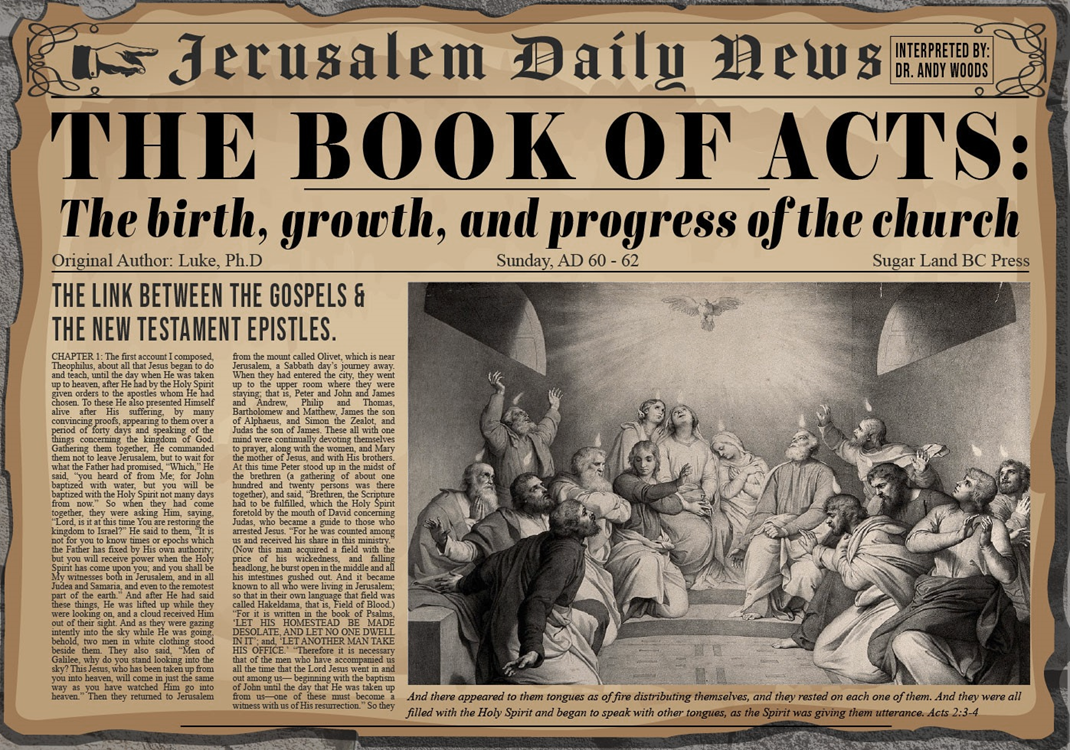 II. Peter’s VisionActs 10:9-16
Occasion (9-10a)
Vision (10b-13) 
Peter’s response (14)
God’s command (15)
Vision’s repetition (16a)
Vision’s conclusion  (16b)
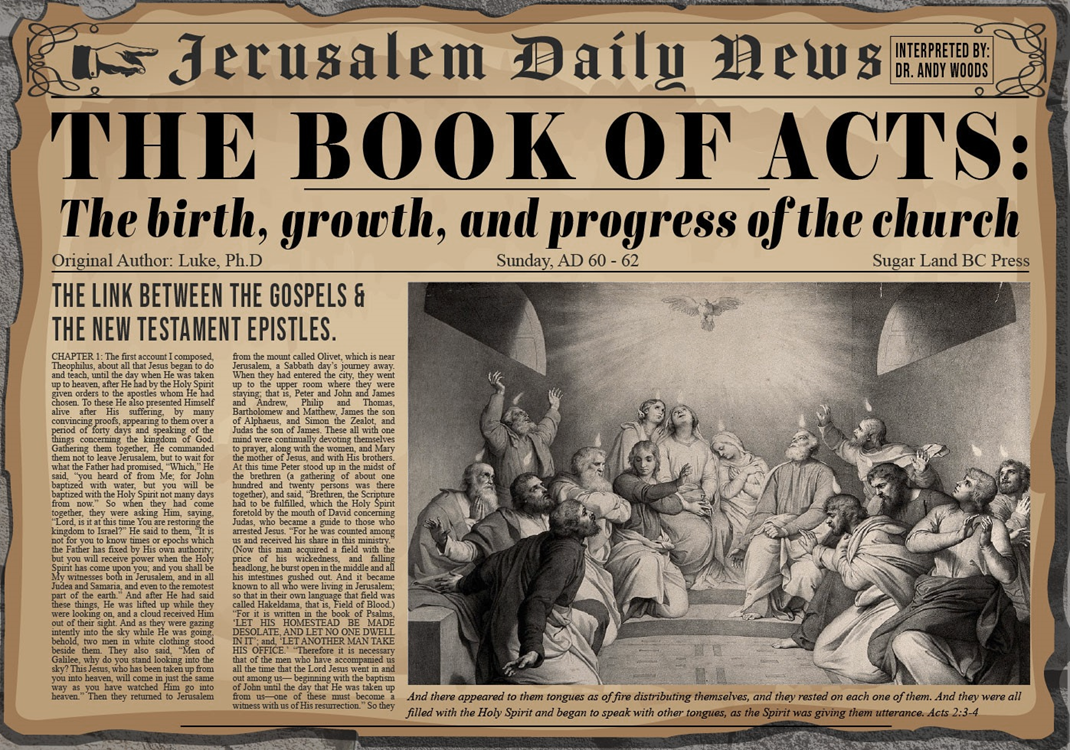 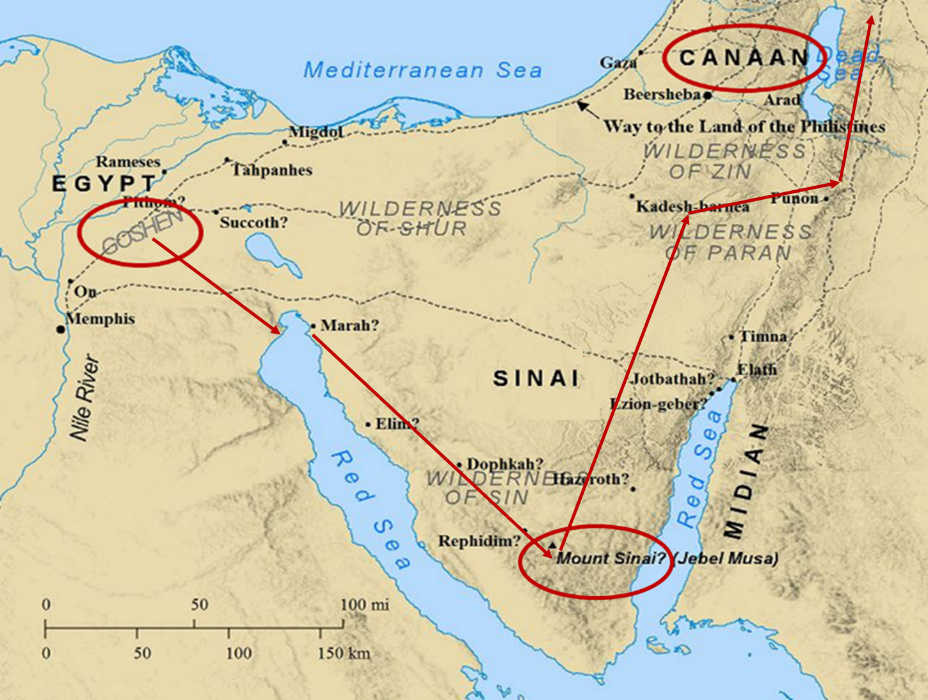 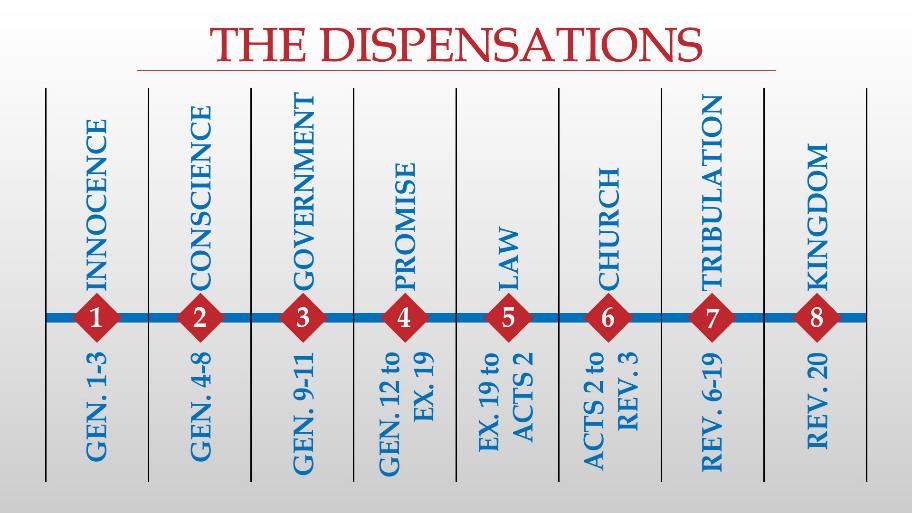 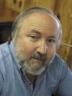 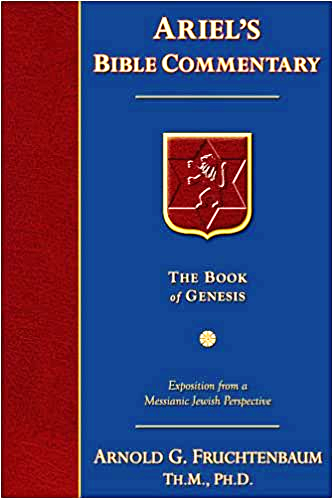 Dr. Arnold G. Fruchtenbaum
The Book of Acts, 237
“However, there are two dangers that must be avoided by the believer who voluntarily keeps the commandments of the Law of Moses. One danger is the idea that by doing so he is contributing to his own justification and sanctification. This is false and should be avoided. The second danger is in expecting others to keep the same commandments that he has decided to keep. This is equally wrong and borders on legalism.”
Acts 10:1‒11:18Cornelius’ Salvation
Cornelius’ Vision (10:1-8)
Peter’s Vision (Acts 10:9-16)
Vision’s Application (10:17-23a)
Caesarean Ministry (10:23b-33)
Peter & The Keys of the Kingdom (10:34-43)
Gentiles’ Salvation (10:44-48)
Peter’s Defense in Jerusalem (11:1-18)
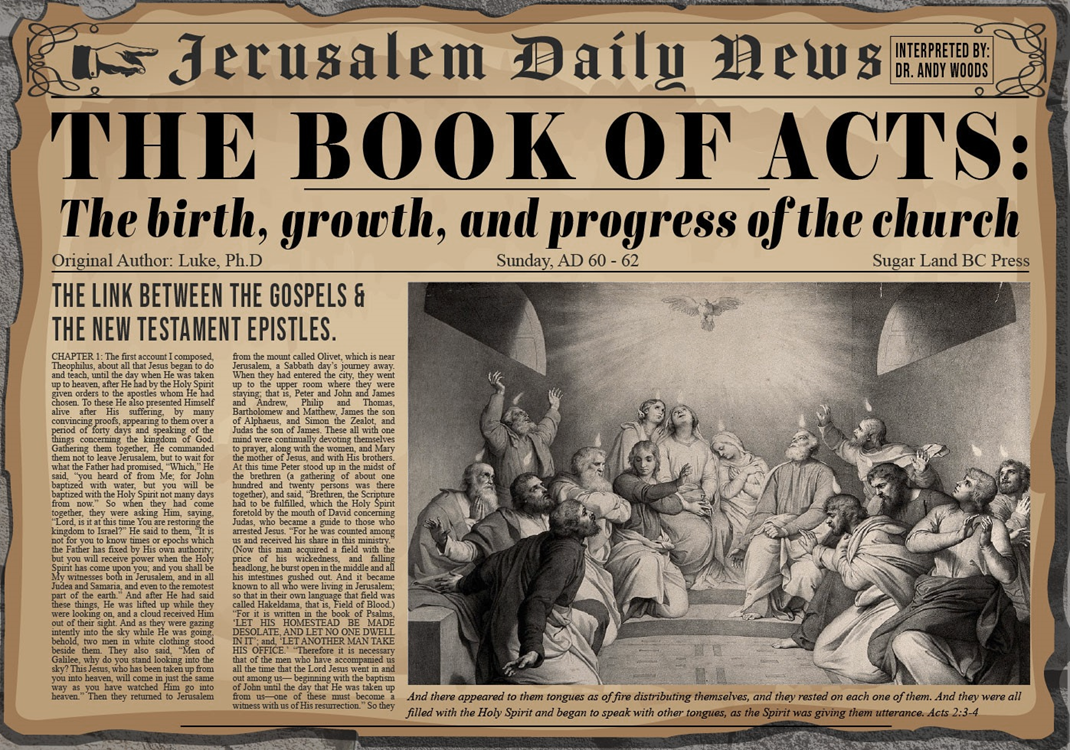 III. Vision’s ApplicationActs 10:17-23a
3 Gentiles arrive in Joppa (17-18)
Spirit’s command to Peter (19-20) 
Peter’s inquiry (21-23a)
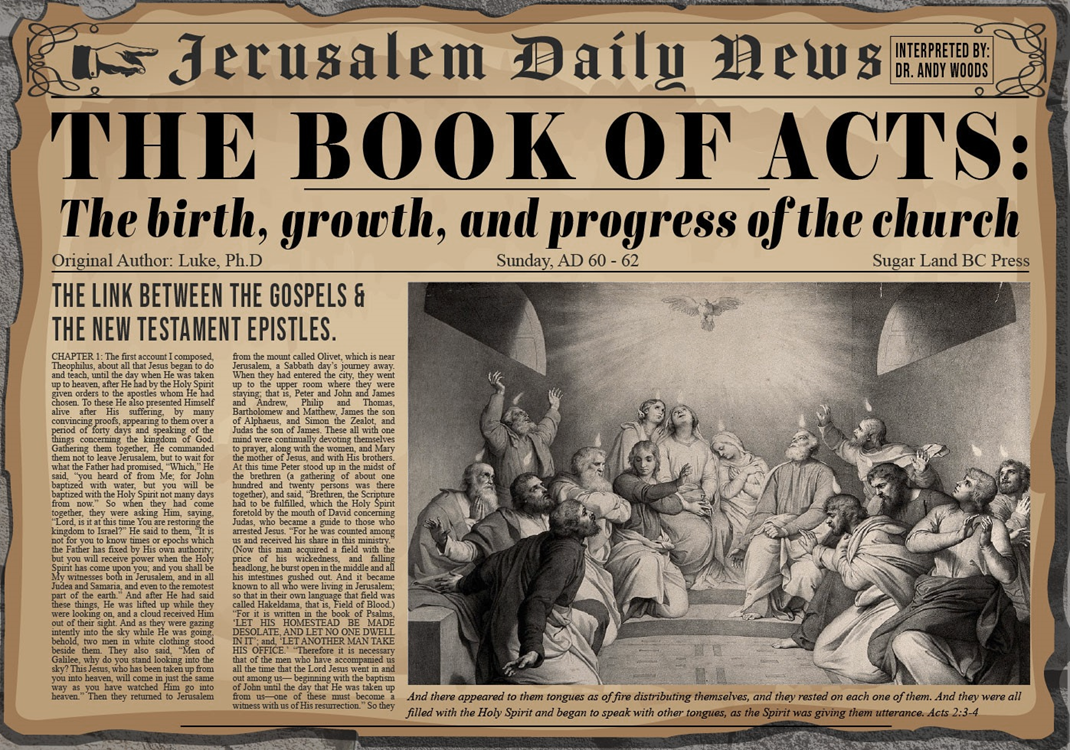 III. Vision’s ApplicationActs 10:17-23a
3 Gentiles arrive in Joppa (17-18)
Spirit’s command to Peter (19-20) 
Peter’s inquiry (21-23a)
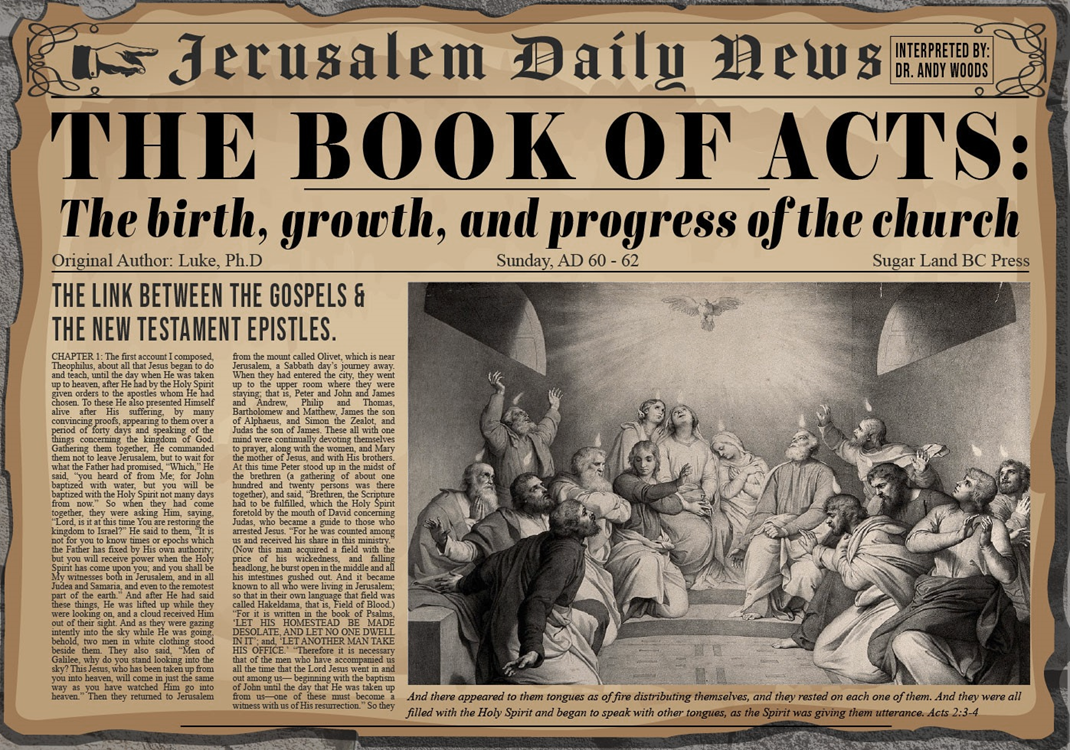 Acts 10:17-183 Gentiles Arrive in Joppa
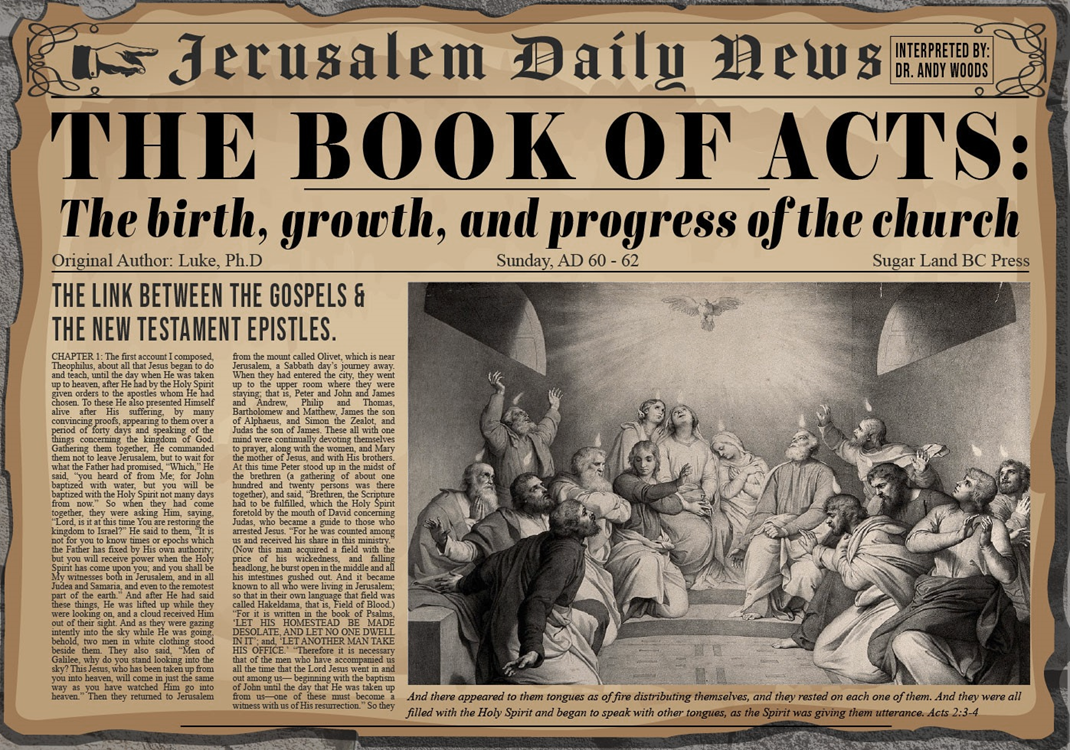 Peter’s perplexity (17a)
3 Gentiles arrive (17b)
3 Gentiles’ inquiry (18a)
Acts 10:17-183 Gentiles Arrive in Joppa
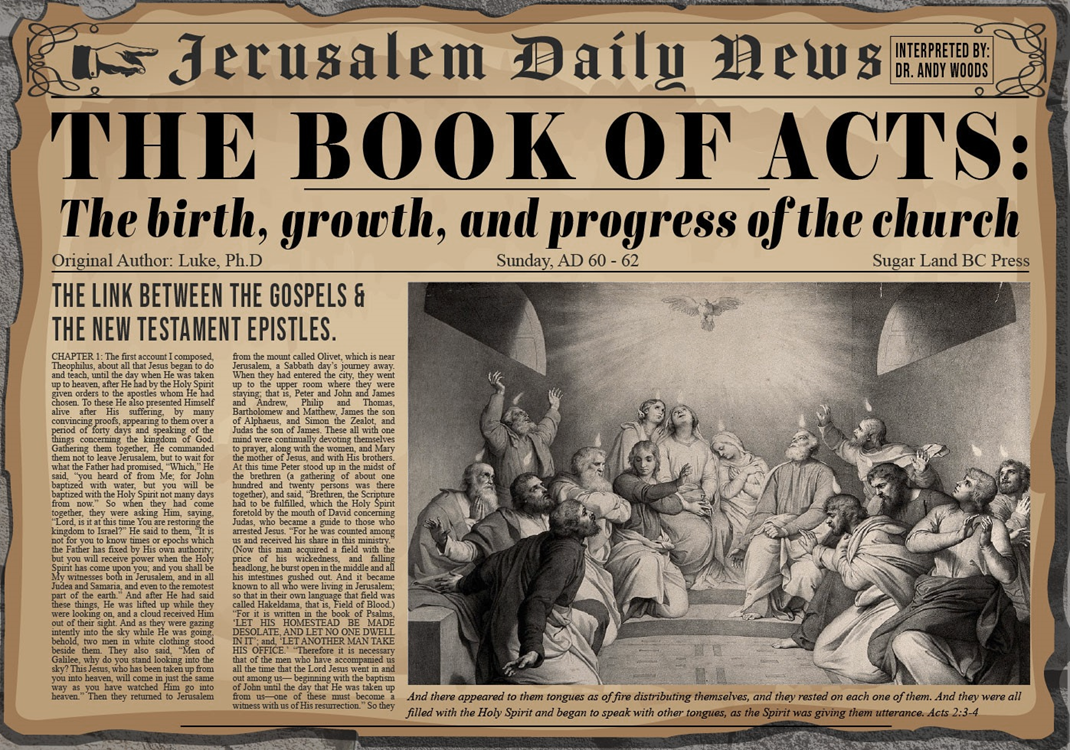 Peter’s perplexity (17a)
3 Gentiles arrive (17b)
3 Gentiles’ inquiry (18a)
Acts 10:17-183 Gentiles Arrive in Joppa
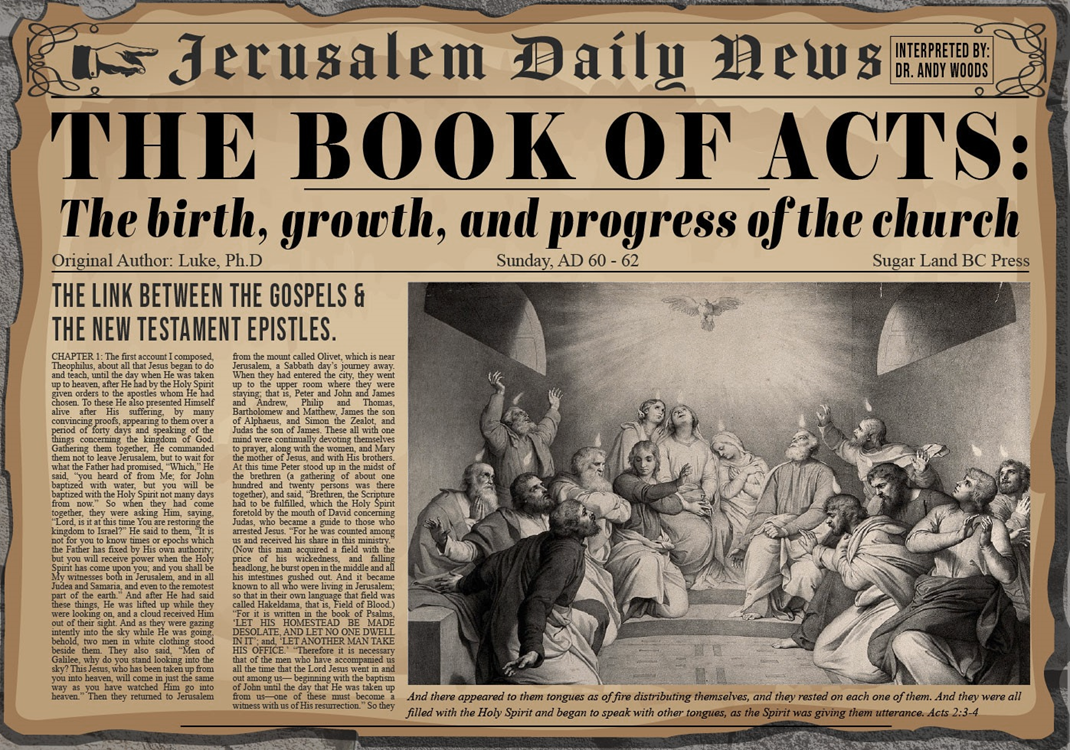 Peter’s perplexity (17a)
3 Gentiles arrive (17b)
3 Gentiles’ inquiry (18a)
Acts 10:17-183 Gentiles Arrive in Joppa
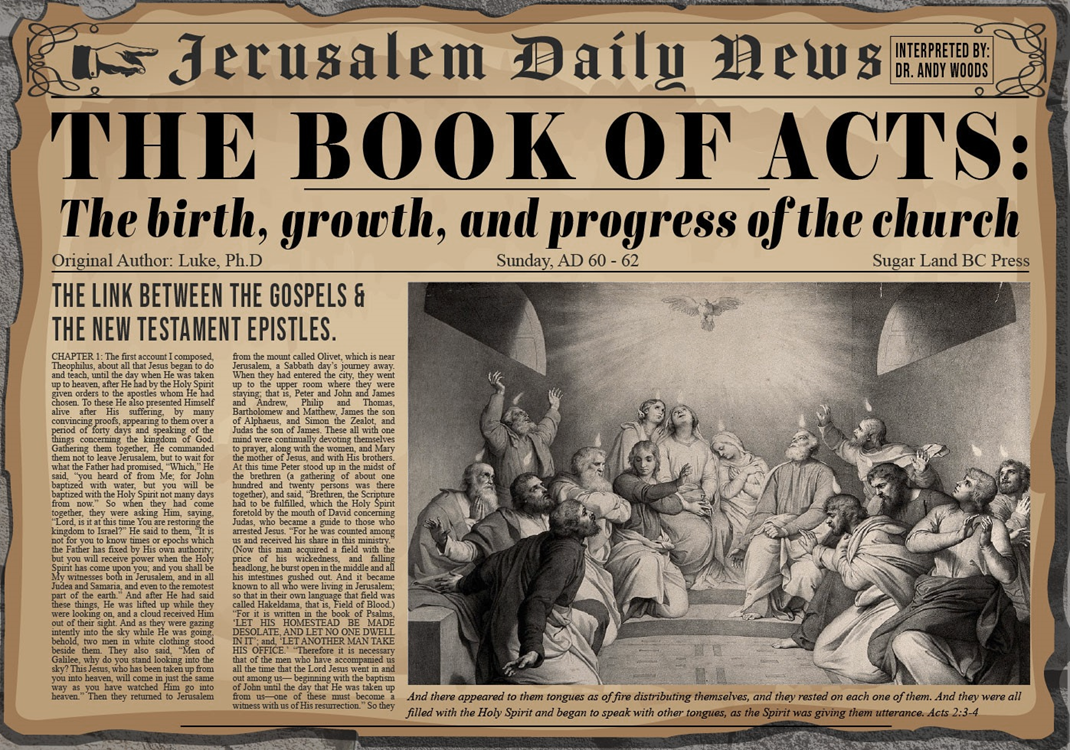 Peter’s perplexity (17a)
3 Gentiles arrive (17b)
3 Gentiles’ inquiry (18a)
III. Vision’s ApplicationActs 10:17-23a
3 Gentiles arrive in Joppa (17-18)
Spirit’s command to Peter (19-20) 
Peter’s inquiry (21-23a)
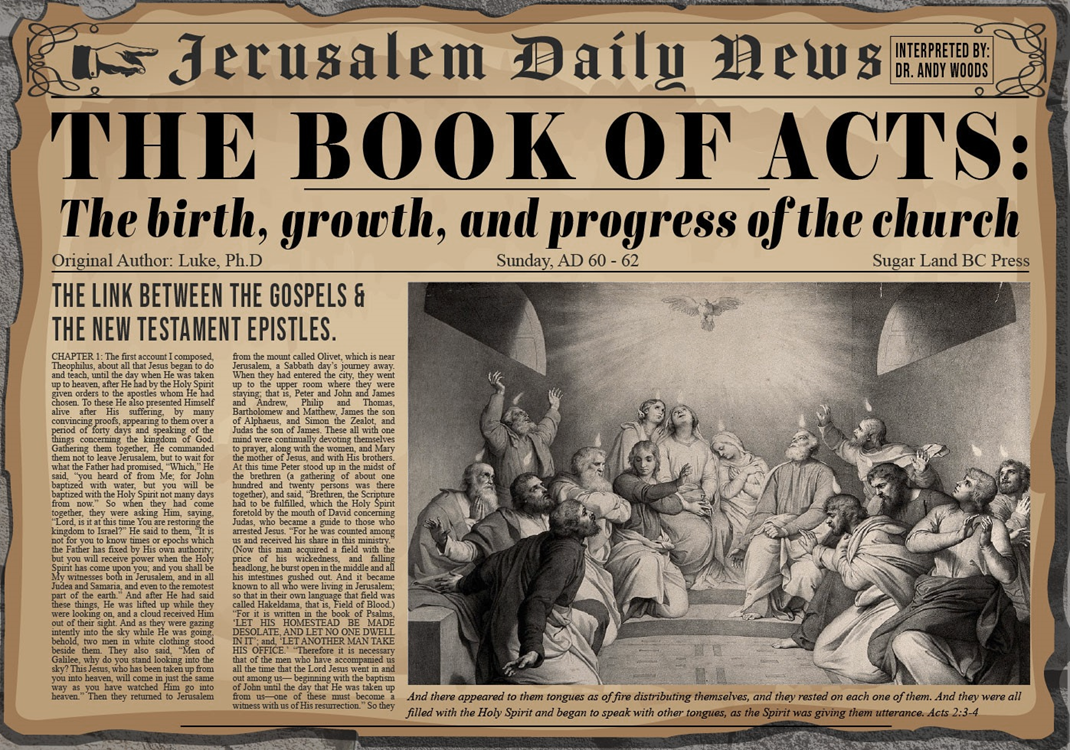 Acts 10:19-20Holy Spirit’s Command to Peter
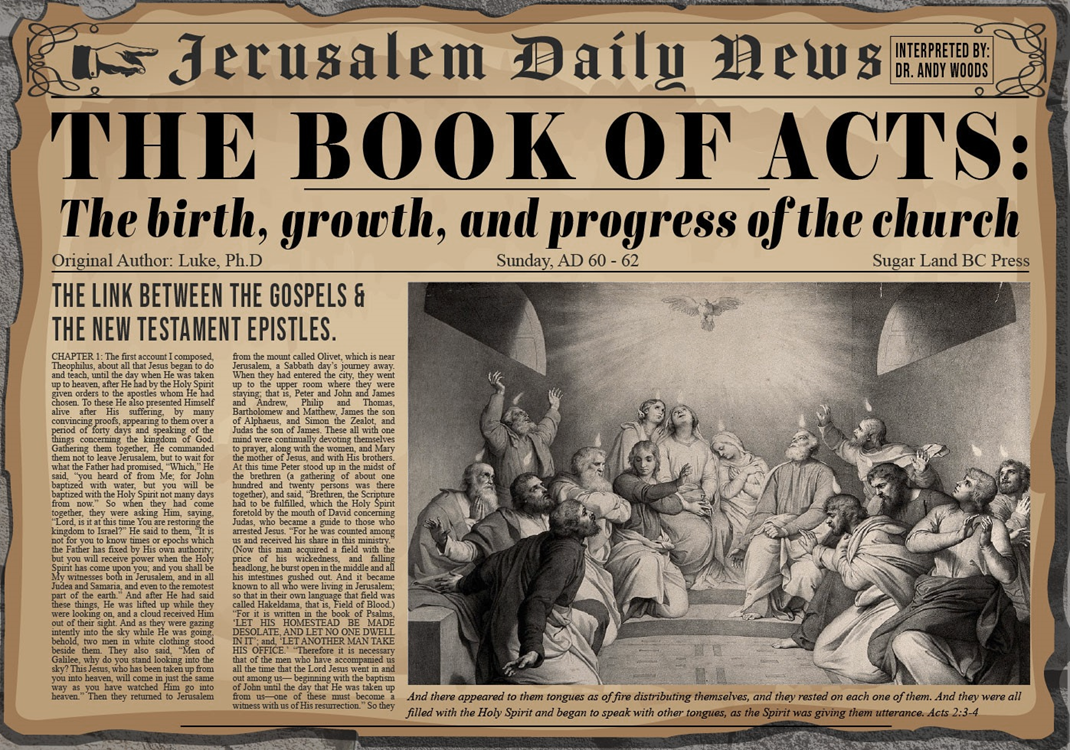 Peter’s pondering (19a)
Spirit’s command (19b-20)
Acts 10:19-20Holy Spirit’s Command to Peter
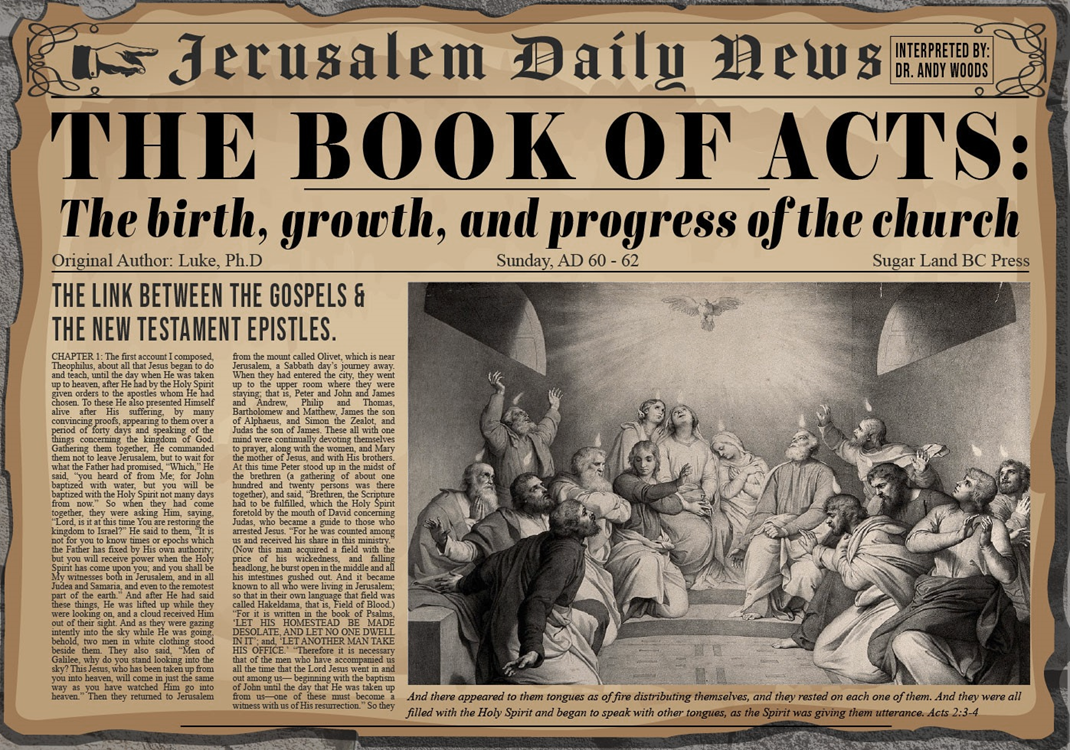 Peter’s pondering (19a)
Spirit’s command (19b-20)
Acts 10:19-20Holy Spirit’s Command to Peter
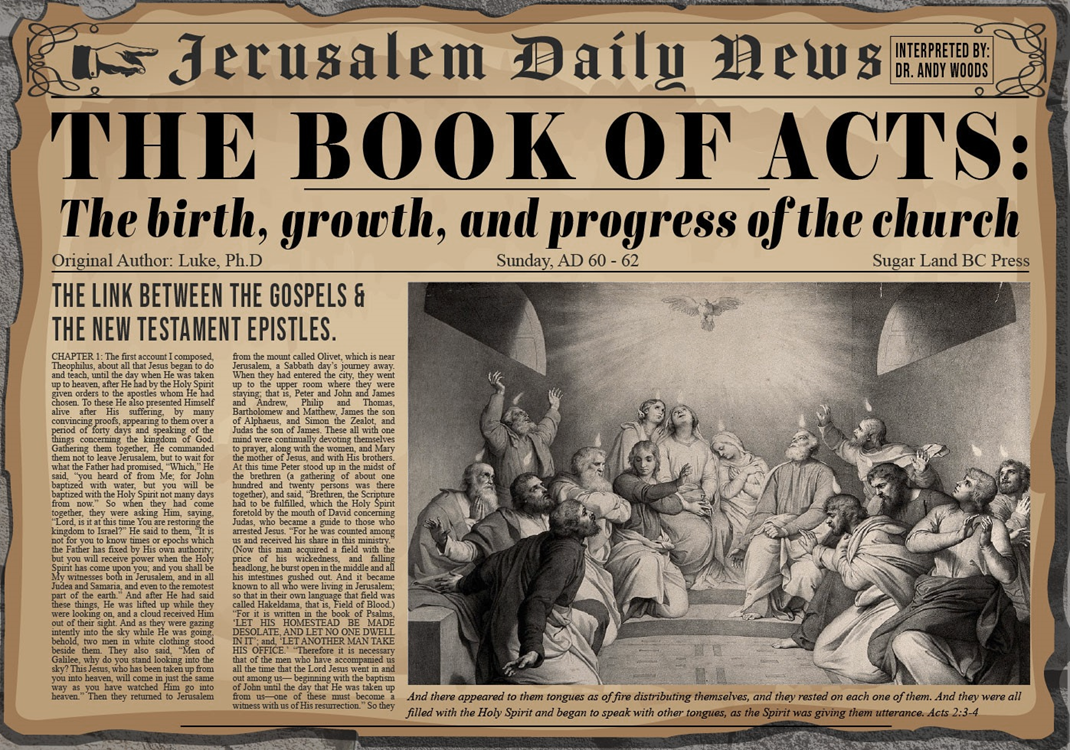 Peter’s pondering (19a)
Spirit’s command (19b-20)
III. Vision’s ApplicationActs 10:17-23a
3 Gentiles arrive in Joppa (17-18)
Spirit’s command to Peter (19-20) 
Peter’s inquiry (21-23a)
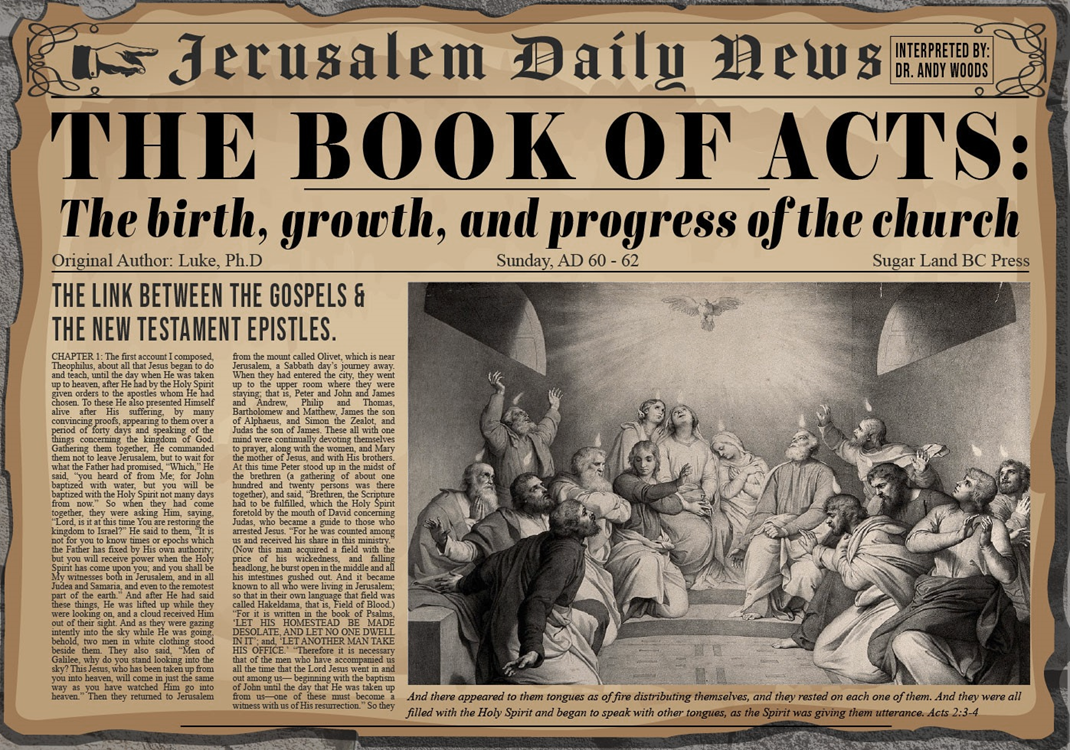 Acts 10:21-23aPeter’s Inquiry
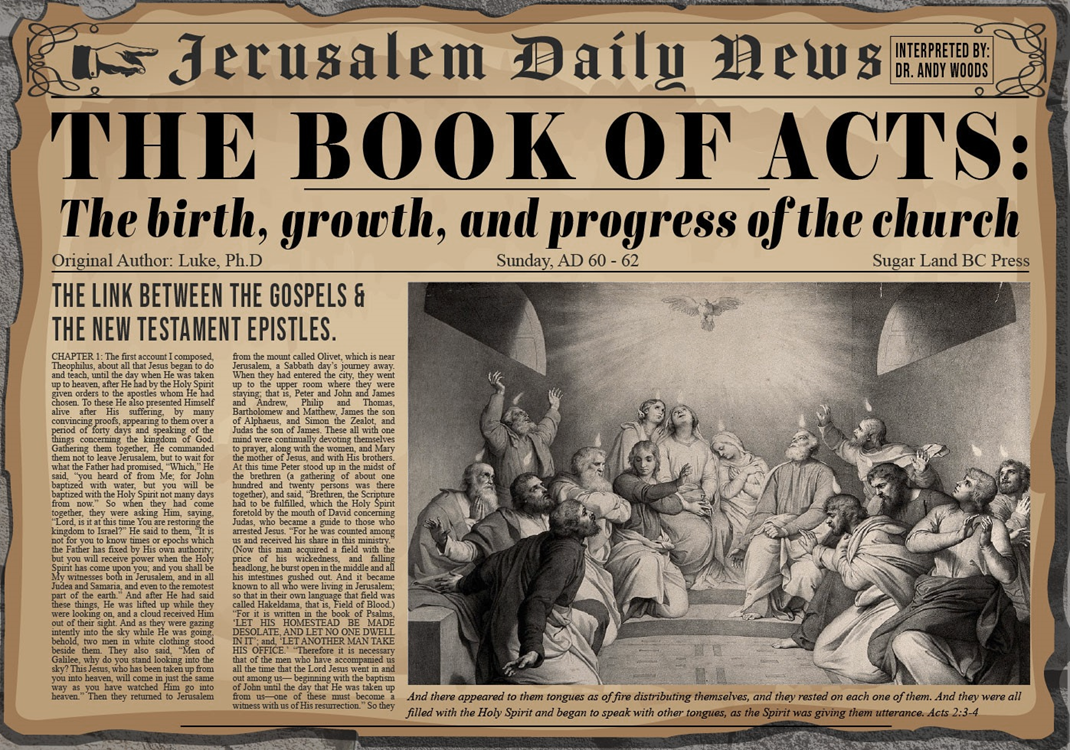 Peter’s self-dentification & question (21)
3 Gentiles answer (22)
Lodging of 3 Gentiles in Joppa (23a)
Acts 10:21-23aPeter’s Inquiry
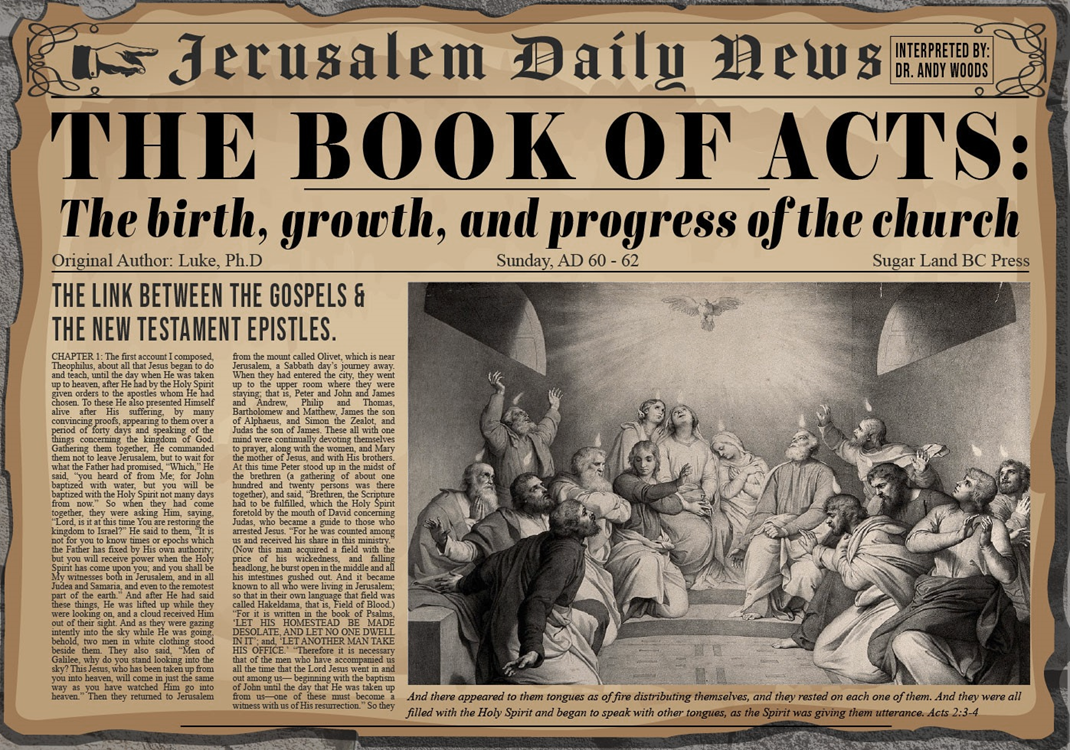 Peter’s self-dentification & question (21)
3 Gentiles answer (22)
Lodging of 3 Gentiles in Joppa (23a)
Acts 10:21-23aPeter’s Inquiry
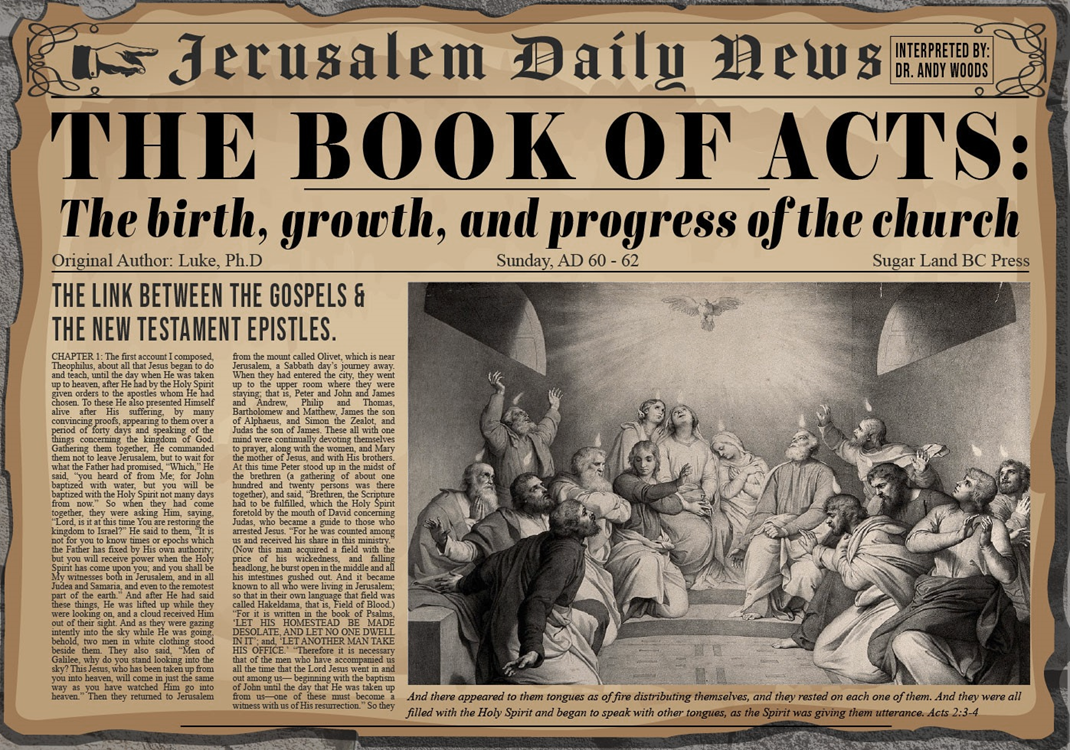 Peter’s self-dentification & question (21)
3 Gentiles answer (22)
Lodging of 3 Gentiles in Joppa (23a)
Luke 1:1–4
1 Inasmuch as many have undertaken to compile an account of the things accomplished among us, 2 just as they were handed down to us by those who from the beginning were eyewitnesses and servants of the word, 3 it seemed fitting for me as well, having investigated everything carefully from the beginning, to write it out for you in consecutive order, most excellent Theophilus; 4 so that you may know the exact truth about the things you have been taught.
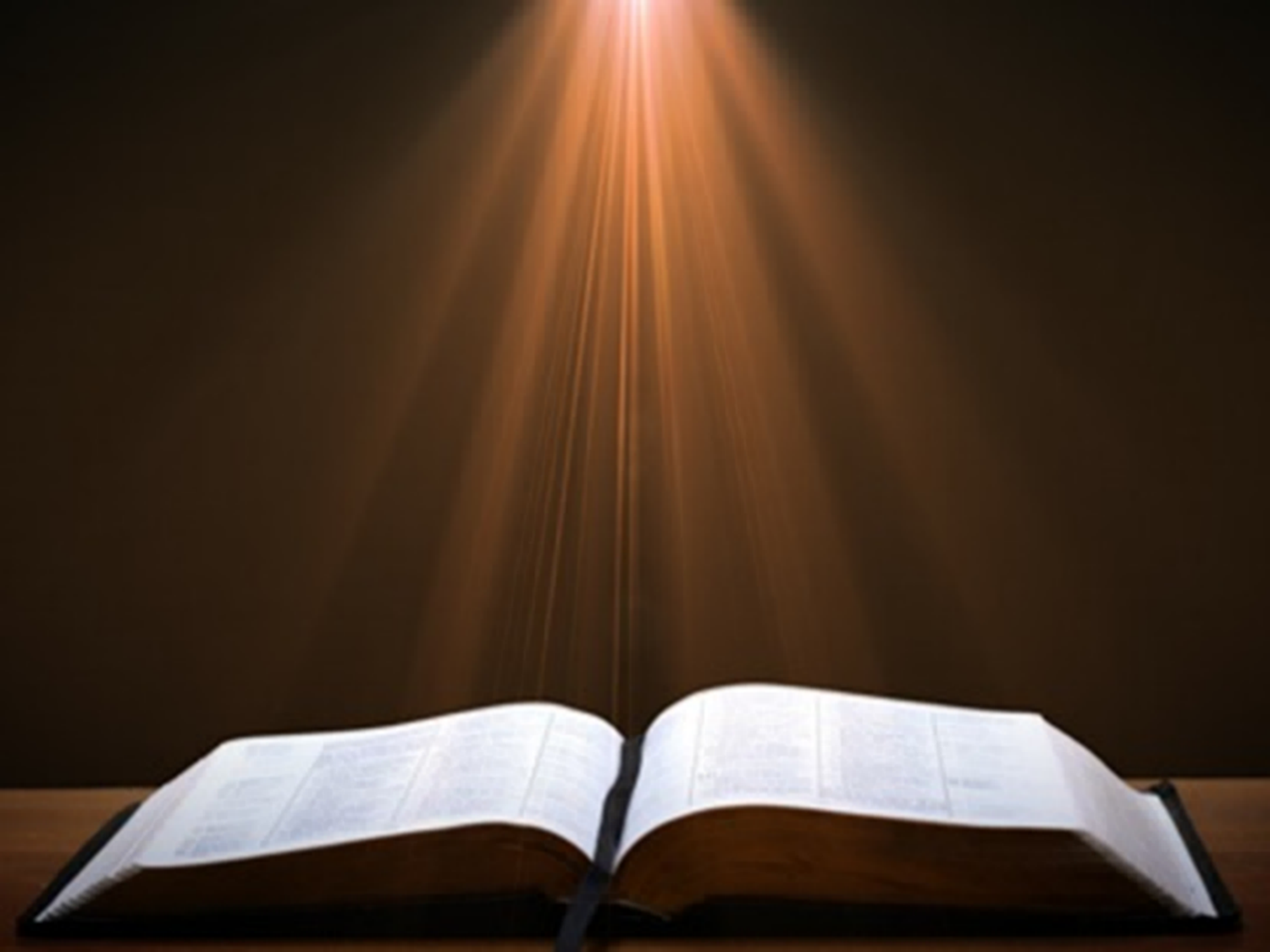 Acts 1:1–2 
1 The first account I composed, Theophilus, about all that Jesus began to do and teach, 2 until the day when He was taken up to heaven, after He had by the Holy Spirit given orders to the apostles whom He had chosen.
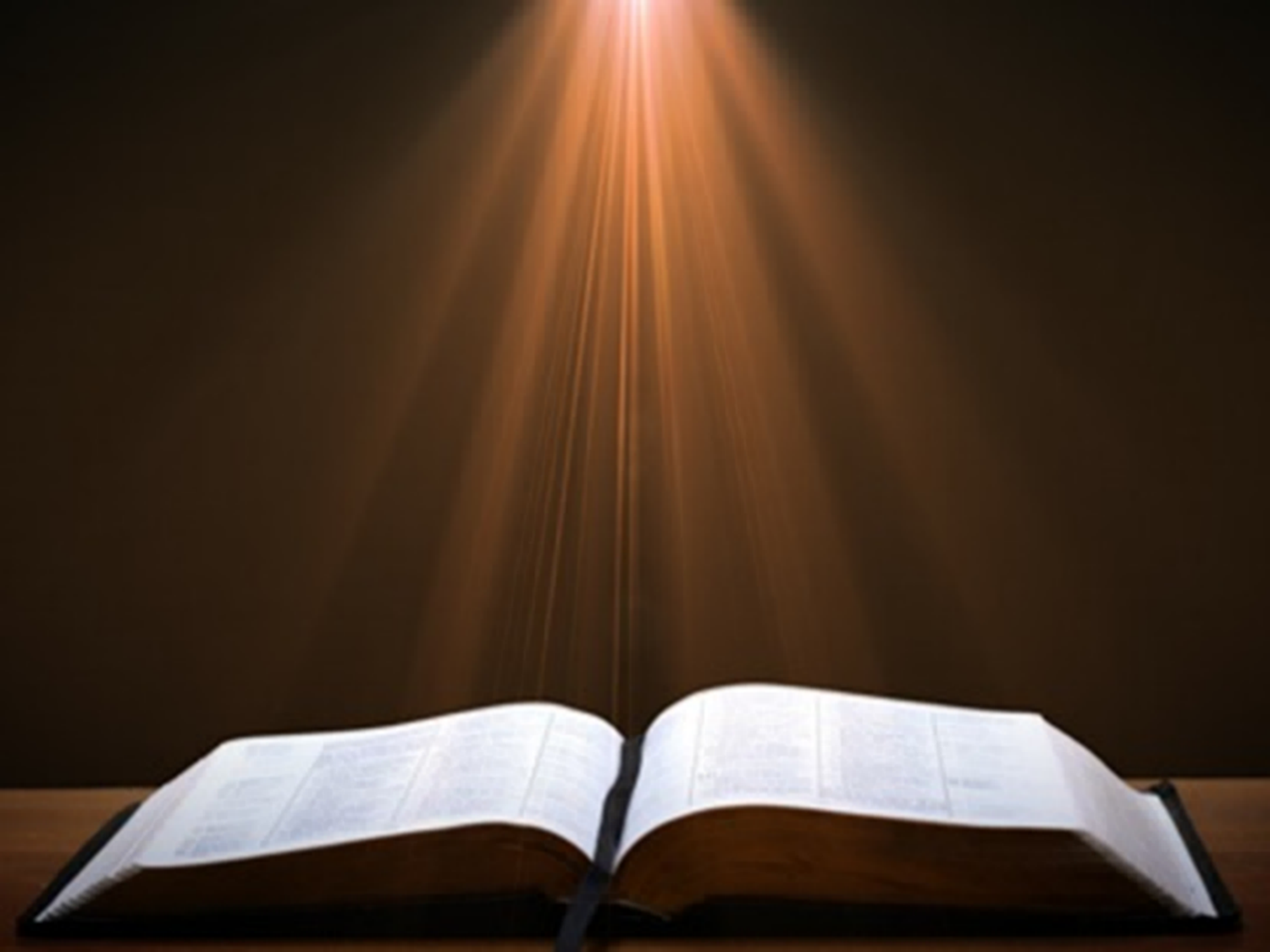 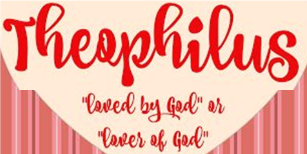 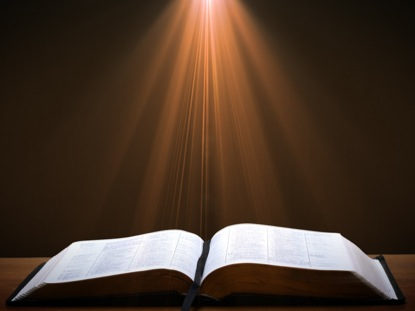 Acts 10:2
“Now there was a man at Caesarea named Cornelius, a centurion of what was called the Italian cohort, 2 a devout man and one who feared God with all his household, and gave many alms to the Jewish people and prayed to God continually.”
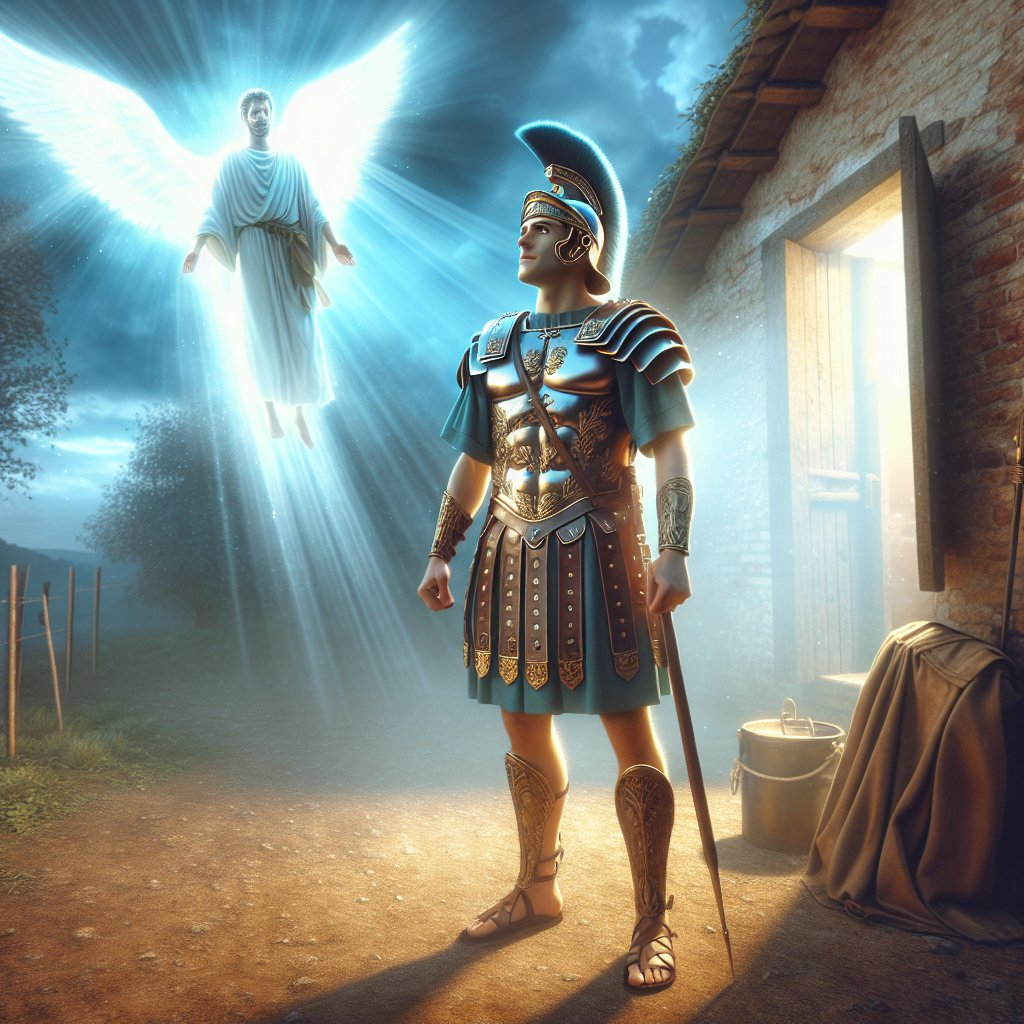 Acts 10:2Cornelius’ Spiritual State
Devout (2a)
Feared God (2b)
Generous (2c)
Prayerful (2d)
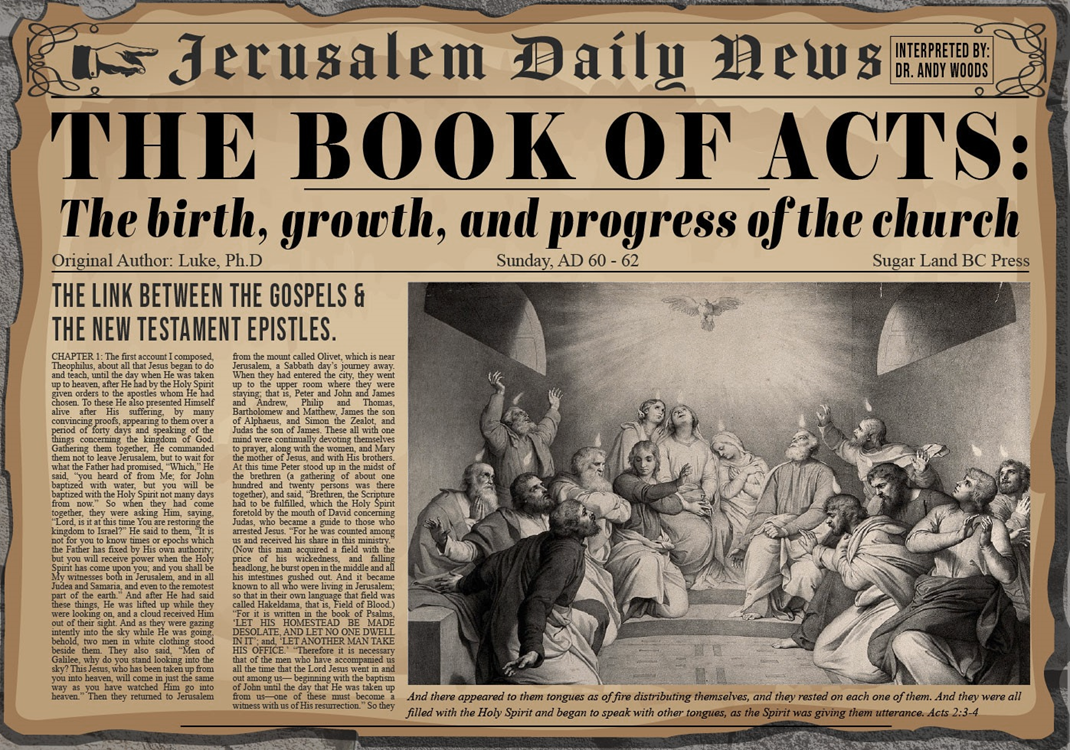 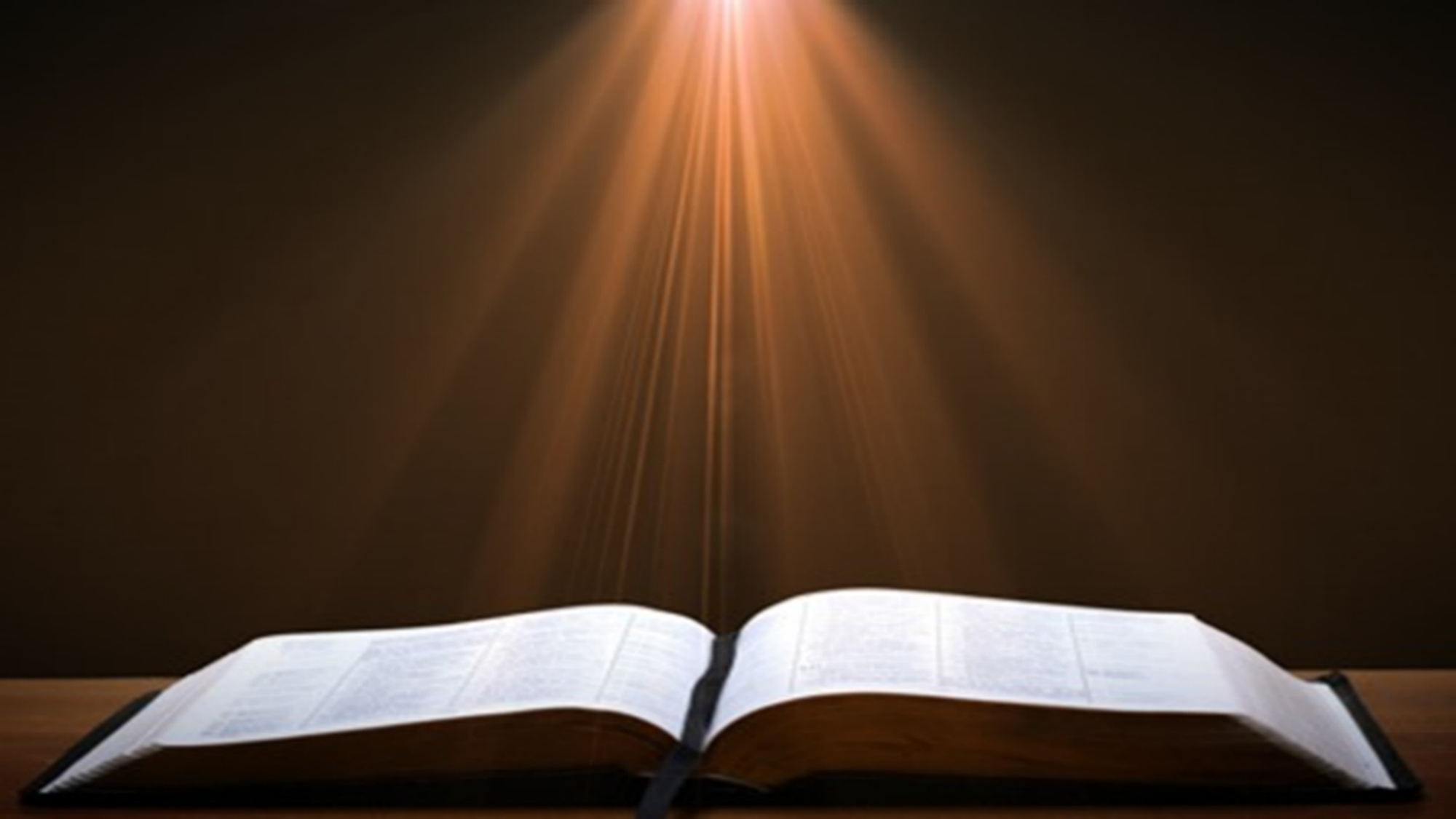 Genesis 12:3
“And I will bless those who bless you, And the one who curses you I will curse. And in you all the families of the earth will be blessed.”
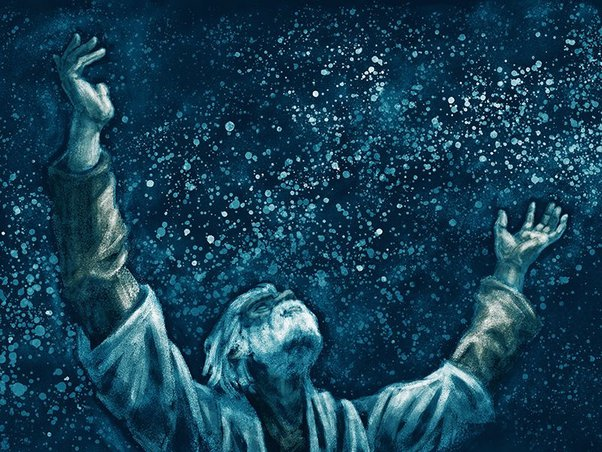 Acts 10:21-23aPeter’s Inquiry
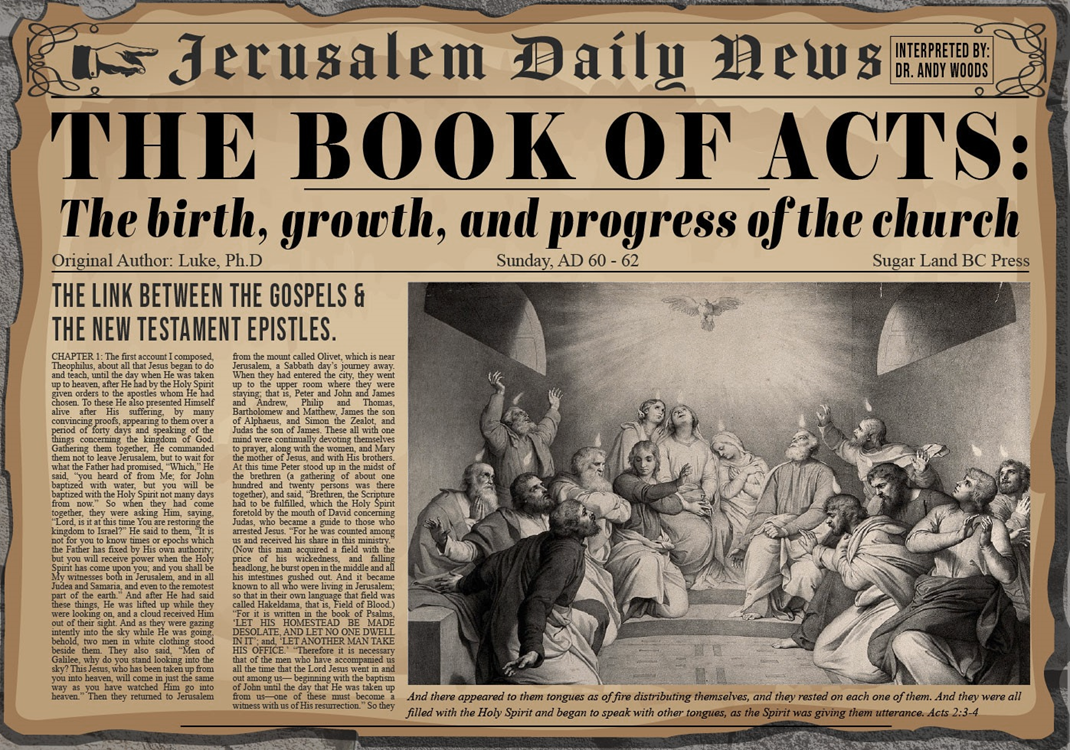 Peter’s self-dentification & question (21)
3 Gentiles answer (22)
Lodging of 3 Gentiles in Joppa (23a)
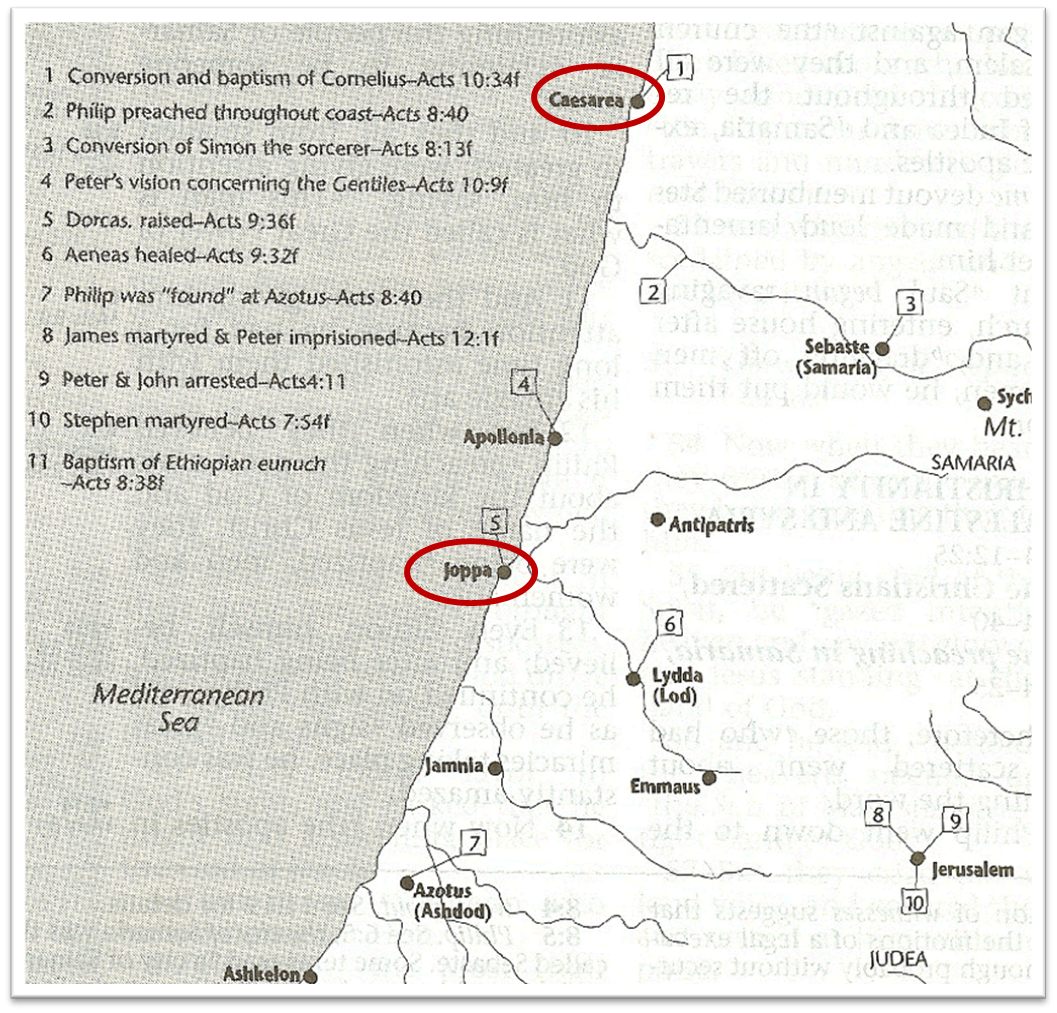 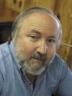 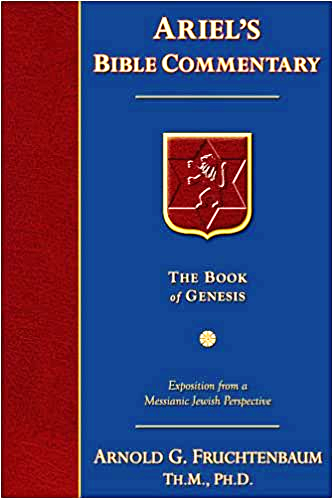 Dr. Arnold G. Fruchtenbaum
The Book of Acts, 235
“This chapter in the book of Acts is a crucial turning point because the salvation of uncircumcised Gentiles began here. Notice how much it took to get Gentile salvation started: First, it took an angel coming to Cornelius; second, it took a voice out of heaven, speaking three times to Peter; third, it took the Holy Spirit speaking audibly to Peter; and, fourth, it took two visions, one for Cornelius and one for Peter.”
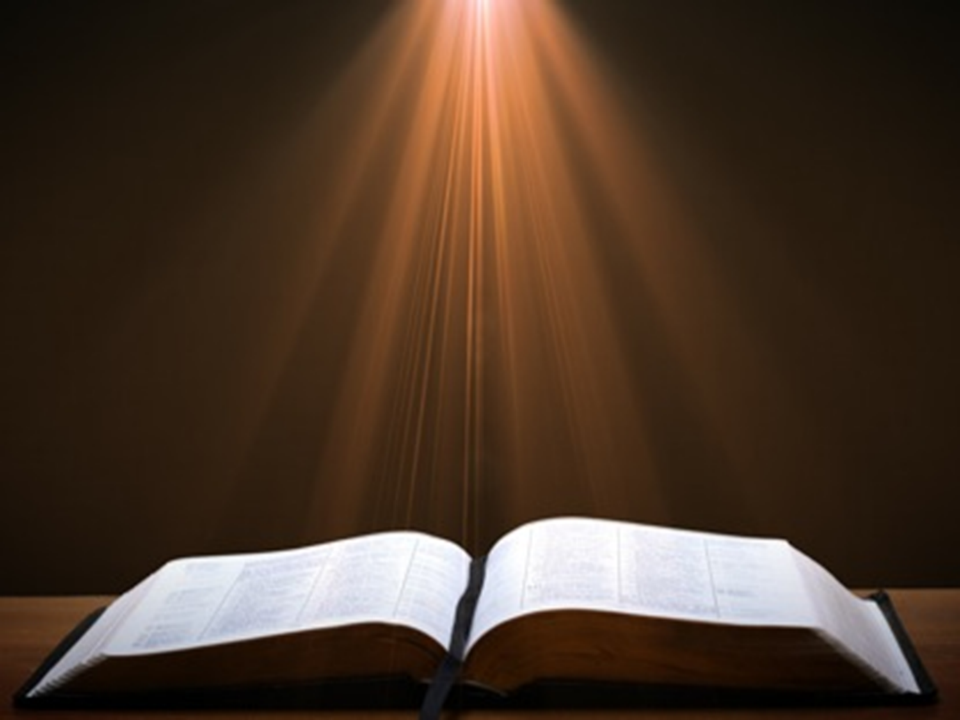 2 Peter 3:9
“The Lord is not slow about His promise, as some count slowness, but is patient toward you, not wishing for any to perish but for all to come to repentance.”
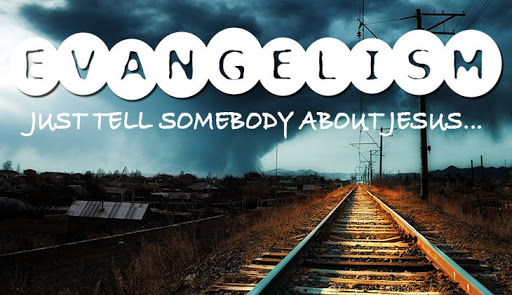 Conclusion
Acts 10:1‒11:18Cornelius’ Salvation
Cornelius’ Vision (10:1-8)
Peter’s Vision (Acts 10:9-16)
Vision’s Application (10:17-23a)
Caesarean Ministry (10:23b-33)
Peter & The Keys of the Kingdom (10:34-43)
Gentiles’ Salvation (10:44-48)
Peter’s Defense in Jerusalem (11:1-18)
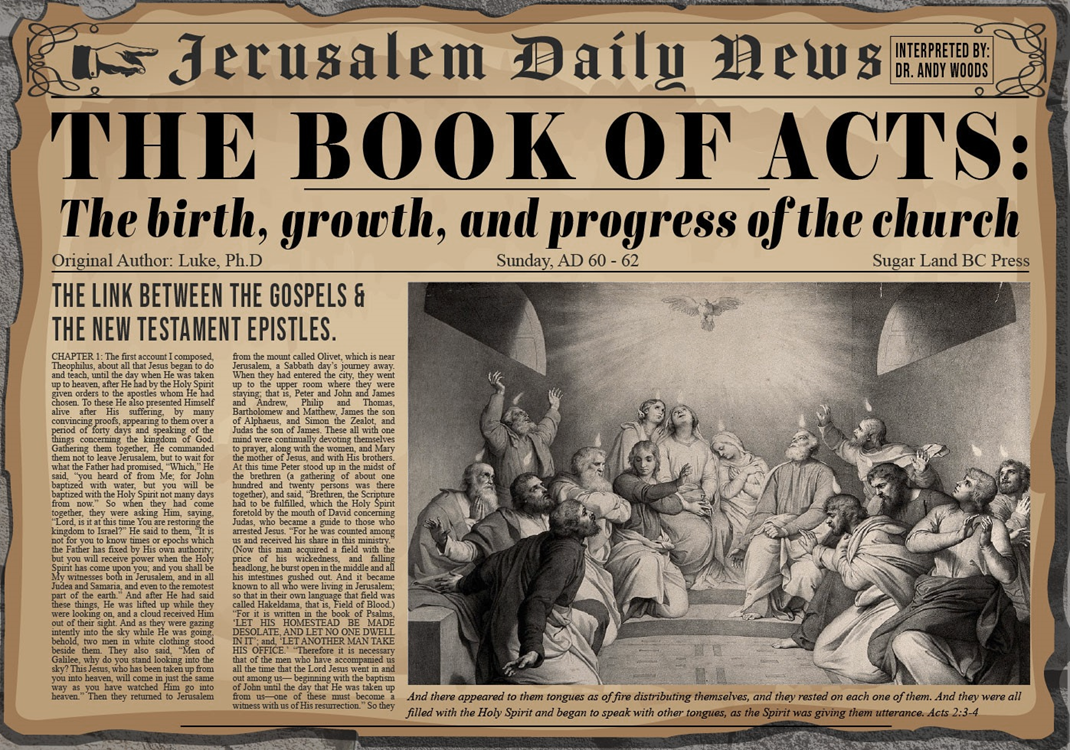